Work Package 1
HESS IV – 1st Advisory Group meeting 11.02.2022
Eskarne Arregui (JRC)
Patricia Canto (external expert) 
James R. Wilson (external expert)
Collaborations with EIT Knowledge and Innovation Communities
Background
The EIT Strategic Innovation Agenda 2021-2027 includes the objective to create systemic impact in higher education, by supporting them to increase their innovation and entrepreneurial capacity and better integrate into and engage with innovation ecosystems. 
EIT HEI Initiative boosting innovation and entrepreneurial capacity of HEIs through the KICs, strengthening the links between HEIs and their local and regional ecosystems
WP objectives
To support the innovation and entrepreneurial capacity of HEIs and foster their integration into local innovation ecosystems. 
Identification and mapping of good practice approaches to improving HEI entrepreneurship and innovation in S3.
Inform KICs future calls for proposals to develop the HE contribution to S3.
Activities
HEI Initiative Call 2 text references to Smart Specialisation Strategies:
Call Text: `HEIs selected to participate in the HEI Initiative will contribute to and leverage Smart Specialisation Strategies3, the Regional Innovation Impact Assessment (RIIA) Framework, as well as align to the goals of the EIT Regional Innovation Scheme (EIT RIS).´
Joint event with EIT Raw Materials at EWRC (Oct 2021)
JRC virtual launch of book “Regional Innovation Impact of Universities” (June 2021)
Analysis of HESS case studies innovative practices
1. Analysis of Innovative Practices from HESS Case Studies
Methodology
Cross-case analysis focused on identifying and characterising innovative practices in two steps:

Within-case analysis guided by concrete questions and conducted by 2 researchers in parallel

Consolidation into a cross-case matrix to facilitate development of a structured typolology of innovative practices
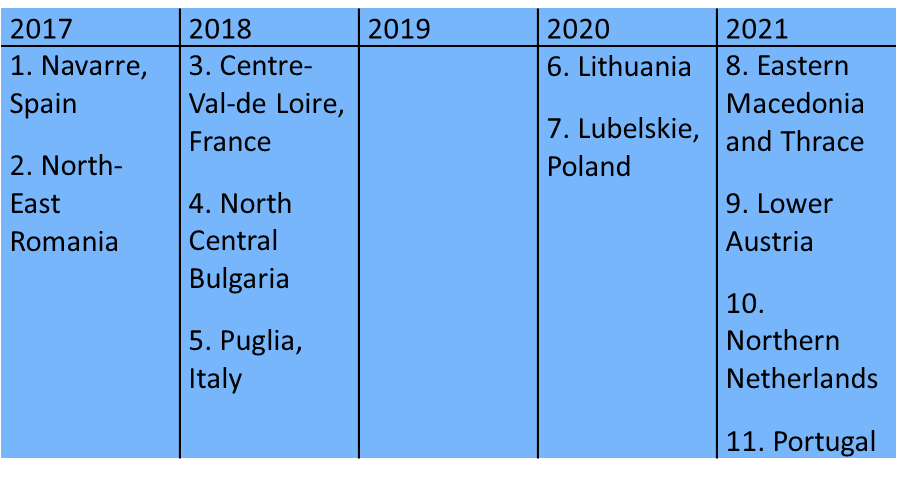 Analysis underlined importance of context
Large heterogeneity in the cases reflective of:
1. Action research approach employed in project
2. Differences in context
Level of development
Multilevel governance
HEI system
Specifics of S3
Design of EDP
Innovation policy mix
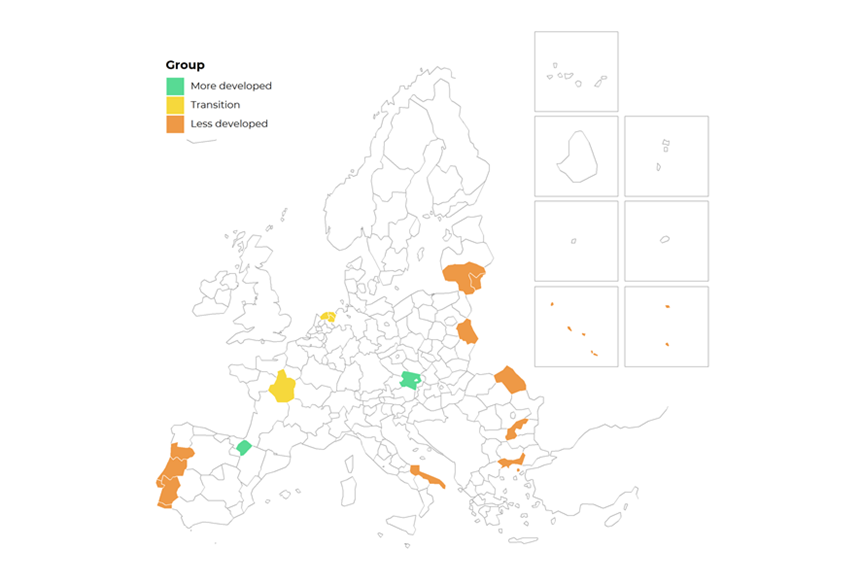 Source: : https://ec.europa.eu/eurostat/web/cohesion-policy-indicators/context/cohesion-regions
Four dimensions of innovative practices
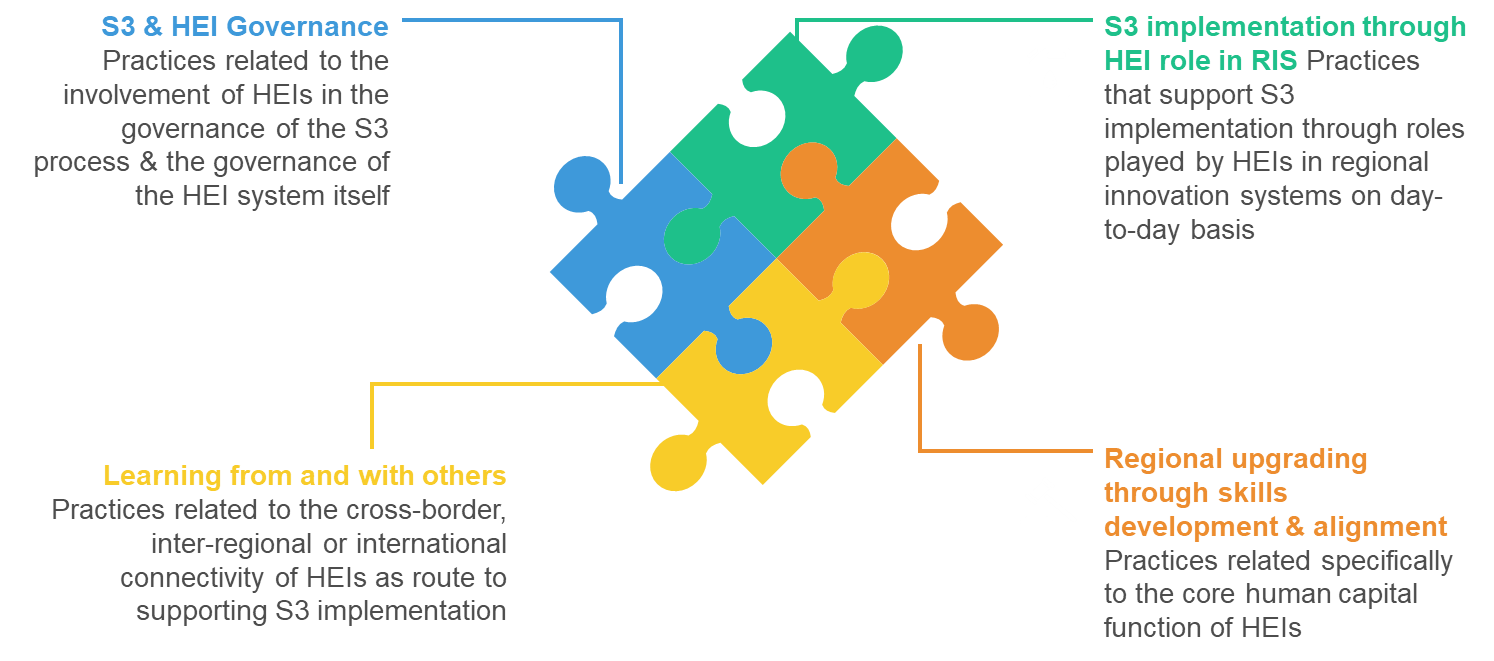 Structured typology of innovative practices
Lubelskie: Explicit recognition in S3 documents; EM & Thrace:  SWOT analysis to inform priority selection; Navarre: Thematic Chairs linking to S3 priorities
NE Romania: academic task force; Portugal: monitoring system
NC Bulgaria: Centre for Entrepreneurship; Navarre: important number of companies participating in teaching and at work placements
CVL: COMUE; Lubelskie: Association of HEIs; NNL: coordination with national and provincial levels
Structured typology of innovative practices
CVL: Knowledge transfer partnerships; NE Romania: partnerships among HEIs to cater needs of different sectors
N Netherlands: from innovation workplace to Living Labs (Water Campus) 
Lower Austria: Technopole; Portugal: Co-labs
NC Bulgaria: Regional Academic Centre, Ruse University
Structured typology of innovative practices
Navarre: Education and Training; CVL: Human Capital NE Romania: Innovation Competences
CVL: Regional observatories NE Romania and Navarre: understanding graduate entry into labour markets
Puglia: Innovative Industrial Doctorates;  Lithuania: Life Science University
Puglia: High Technology Schools
Structured typology of innovative practices
Navarre: Vanguard Initiative; NC Bulgaria: Danube Transnational Programme
EM & Thrace: Centre for Life-long learning; NE Romania: Academic  Task Force
ESIF (ESF and RDF); ERASMUS+, Interreg and Horizon 2020
Thank you